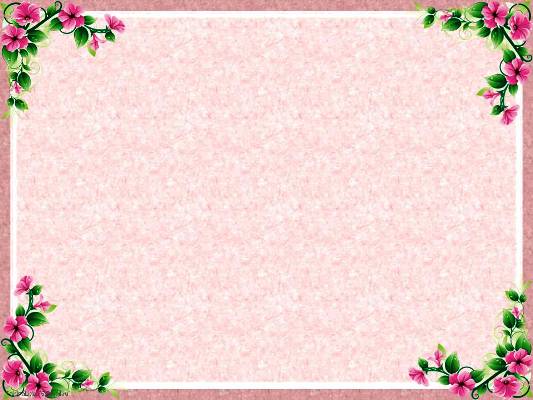 Двадцатое ноября
Время 
Круглый год
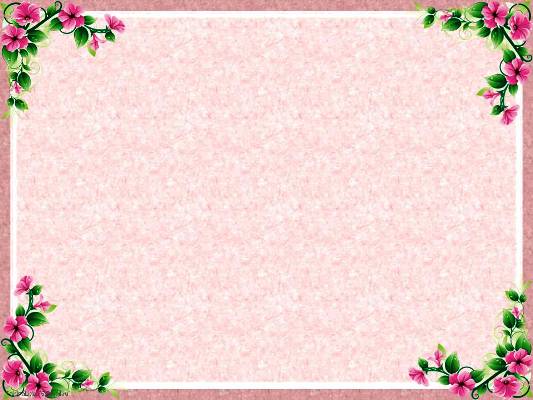 Цели  урока:
Создавать высказывание на основе темы, предложенной учителем

 Определять тексты разных жанров (стихотворение, сказка, загадка, рассказ, пословицы), различать текст- повествование/описание

 Различать и использовать в письменной и устной речи слова-предметы/слова-признаки/слова-действия и изменять их по числам
Цели  урока:
С3 Понимание содержания сообщения

С4 Понимание главной и второстепенной информации

Ч2 Понимание содержание текста 

Ч3 Определение стилей и текстов

Ч5 Извлечение информации из различных источников
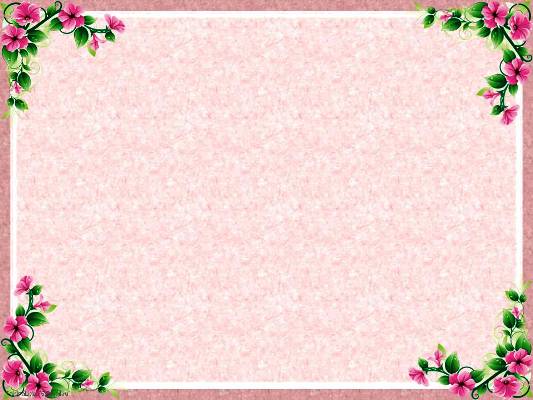 Ход урока
І. Организационный этап.
Психологический настрой
Здравствуйте!
Слово какое чудесное,
Чуточку доброе, чуточку нежное.
Здравствуйте!
Скажем мы этому дню,
Здравствуйте!
Скажем мы Всем и всему.
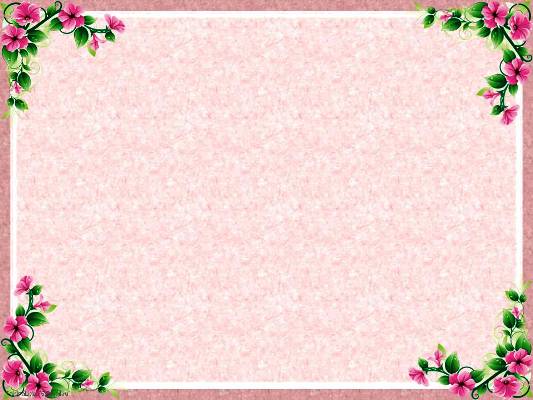 Закрепить домашнее задание:
Игра: «Лото»





Найти друзей с частями одной картинки, соединить части, составив картинку.
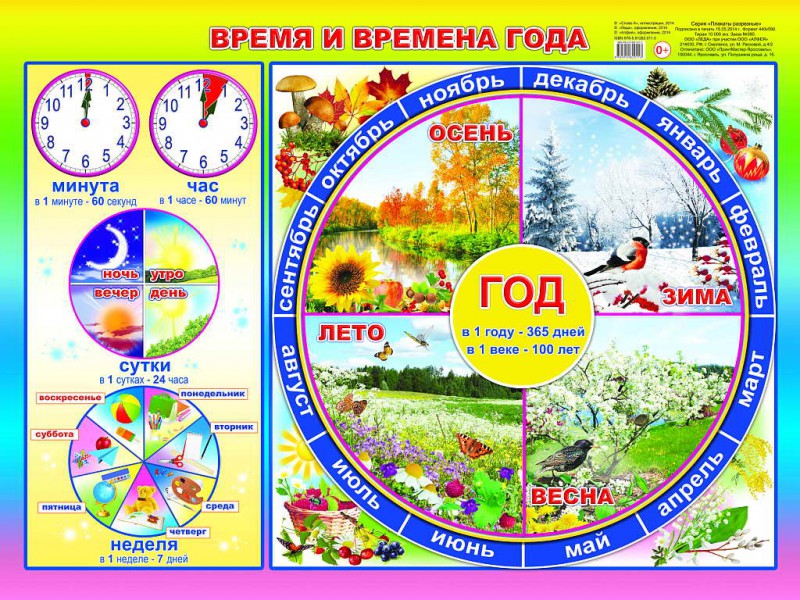 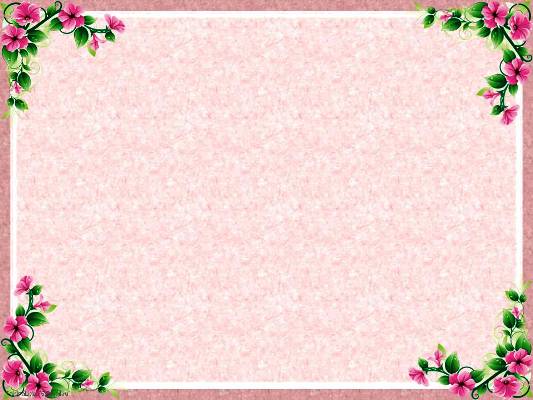 Словарная работа
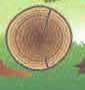 Годичные кольца-жылдық сақиналар


Сруб дерева- ағаш кесіндісі




Високосный год кібісе жыл
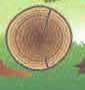 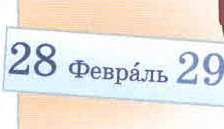 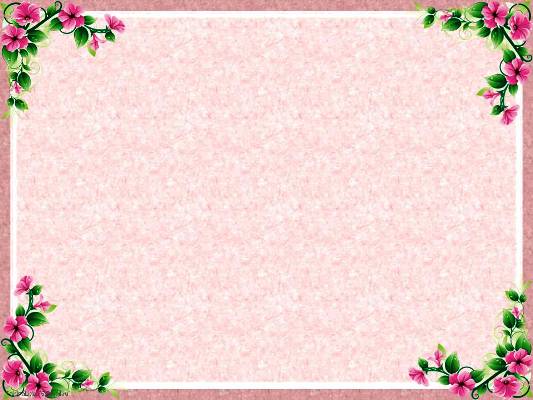 Подберем слово-действие
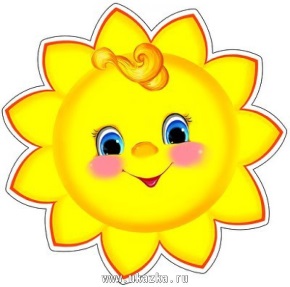 Солнце ....                    


Дуб ....                       



Елка....
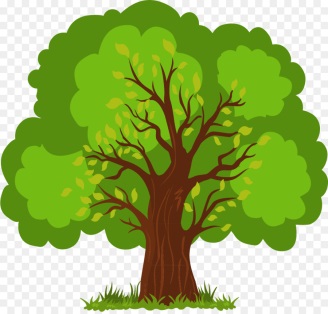 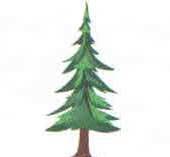 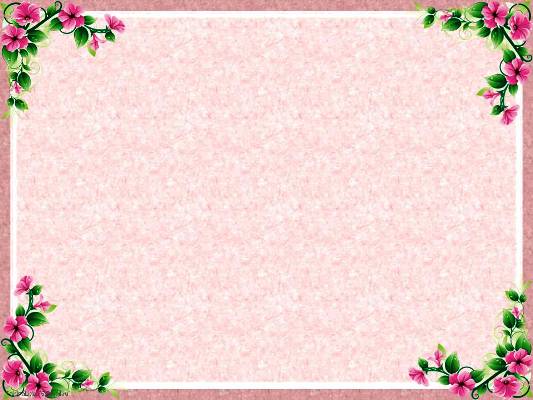 ФИЗМИНУТКА
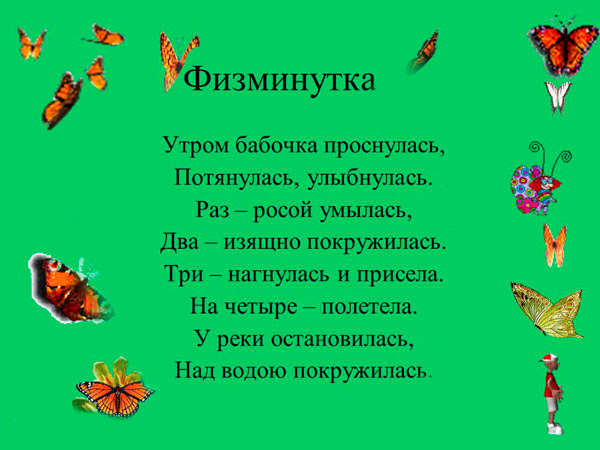 Игра   «Аукцион»
Продолжи  каждый ряд.
Он, мой,-
дуб
Она, моя-
елка
Оно, мое-
солнце
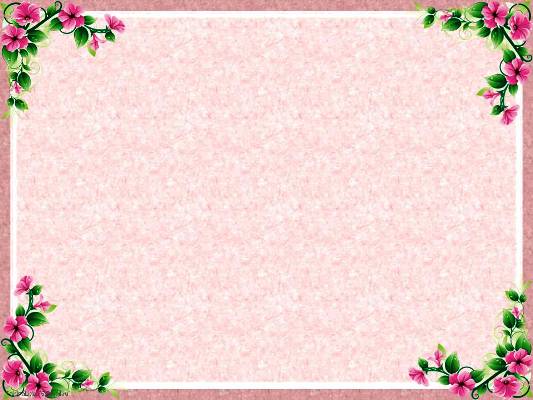 в
Согласуй слова признаки со словами предметами.
ву
вувв
Из золота- золо… кольцо, золот… кольца-алтын сақина, сақиналар

Из меди-медн... труба, медн... трубы-мыс керней, кернейлер 

Из железа-желез... обруч, железн... обручи-темір шеңберлер
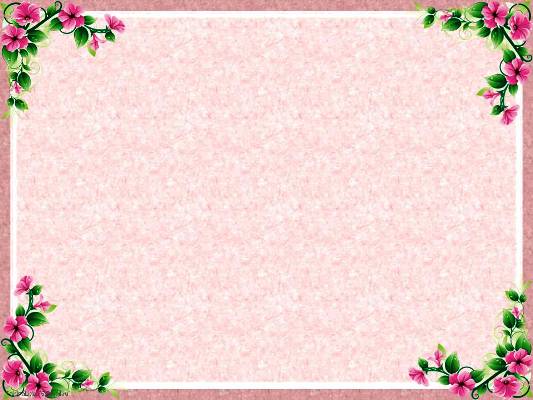 Сколько меяцев в году?
Вечно следом друг за другом
Ходят месяцы по кругу:
В январе и в феврале
Снег лежит по всей земле.
В марте и в апреле
Слышан звон капели.
 Как растают снег и лед,
Май с цветами к нам придет,
Но в июне и в июле
Станет жарко как в касртюле.
А за август с сентябрем
Урожай мы соберем.
В октябре и в ноябре
Зверь лесной уснет в норе
А когда декабрь пройдет,
Будет праздник-Новый год!
Купим новый Календарь
И наступит вновь январь.
Рефлексия
Сегодня на уроке я (мне):
Домашнее  задание
Домашнее  задание. 
 Упражнение  7.
Придумай свой способ запоминания количества  дней  в  месяце.  Запиши в тетрадь	название	месяцев	и количество дней в них.
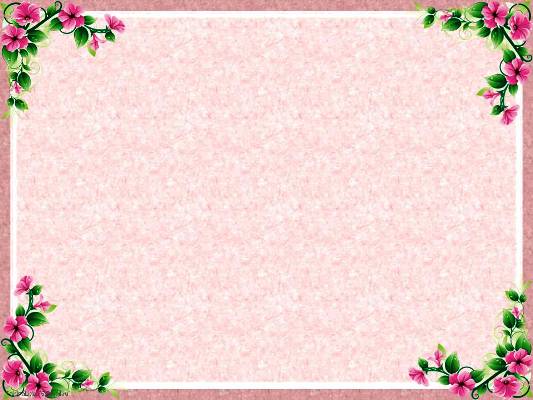